La social media policy internaFrancesca CecconiConsiglio regionale della Toscana
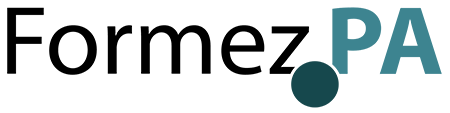 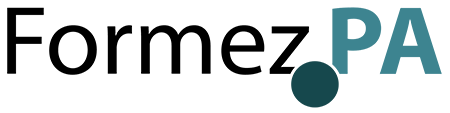 Presidiare canali di comunicazione aperti, dinamici, articolati, orientati alla conversazione con gli utenti comporta un impatto organizzativo interno significativo
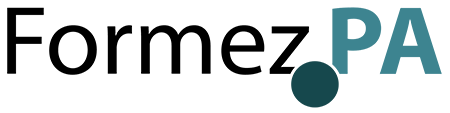 La social media policy interna 

Regola il comportamento dei dipendenti che operano a nome dell’ente
per determinare ruoli e funzioni nell’attività di gestione degli account
per evitare situazioni di conflitto
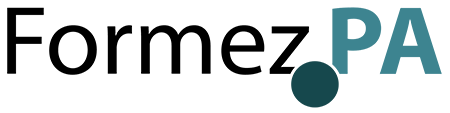 Aspetti rilevanti:
indicazione del personale che deve occuparsi della redazione dei materiali da pubblicare sui diversi account, specificando gli ambiti di responsabilità e le caratteristiche dei contenuti da sviluppare
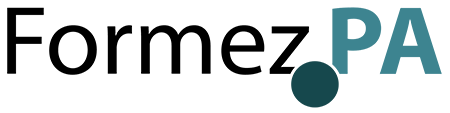 indicazione del personale autorizzato alla creazione e              alla gestione degli account

comportamento del personale nell’attività di gestione e rapporti con l’esterno, specificando le modalità di interazione, lo stile della relazione, il linguaggio
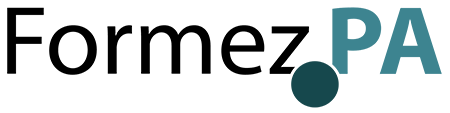 indicazione del personale in possesso, e autorizzato a modificare, le credenziali di accesso

individuazione dei soggetti parte del gruppo di lavoro interdisciplinare che permette la creazione e la gestione dei contenuti
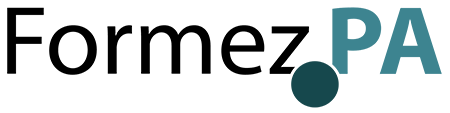 indicazione del personale che deve occuparsi di metriche e backup dei dati

utilizzo privato dei social media da parte del personale: prassi d’accesso dal luogo di lavoro, identificazione sulle piattaforme quale dipendente dell’ente
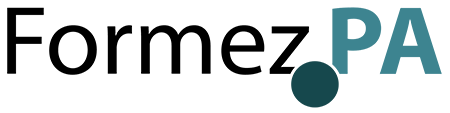 DPR 62/2013 “Regolamento recante codice di comportamento dei dipendenti pubblici, a norma dell’art.54 del D.Legislativo 30 marzo 2001 n. 165” art. 3  e art. 10
Alcuni enti pubblici hanno declinato il codice nazionale a livello interno ed esteso le regole anche all’utilizzo dei social media > criticità di bilanciamento fra i diritti costituzionali di libera espressione e tutela delle esigenze dell’ente
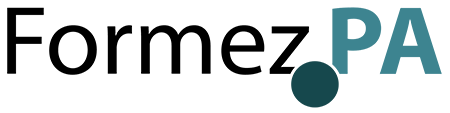 Dovrà essere fatto riferimento al Codice di comportamento per i dipendenti dell’ente, anche se non contiene specifiche indicazioni per l’uso dei social media
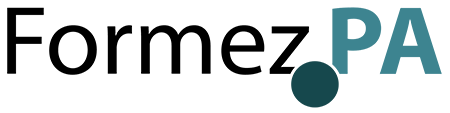 È necessario discutere il documento tra uffici comunicazione, legale, personale, informatica, direzione 

È necessario renderlo un atto formale (decreto, determina, delibera, regolamento) e pubblicarlo